Hazai és nemzetközi kiberbiztonsági kutatások (gyermekbántalmazás az online térben)
Felsőoktatási Doktori Hallgatói Kutatói Ösztöndíj (ÚNKP-23-3)
Horváth-Kiss Anikó JF9DT6
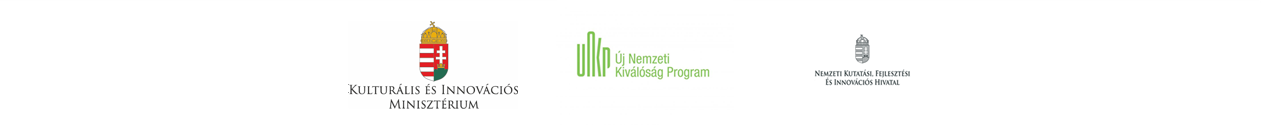 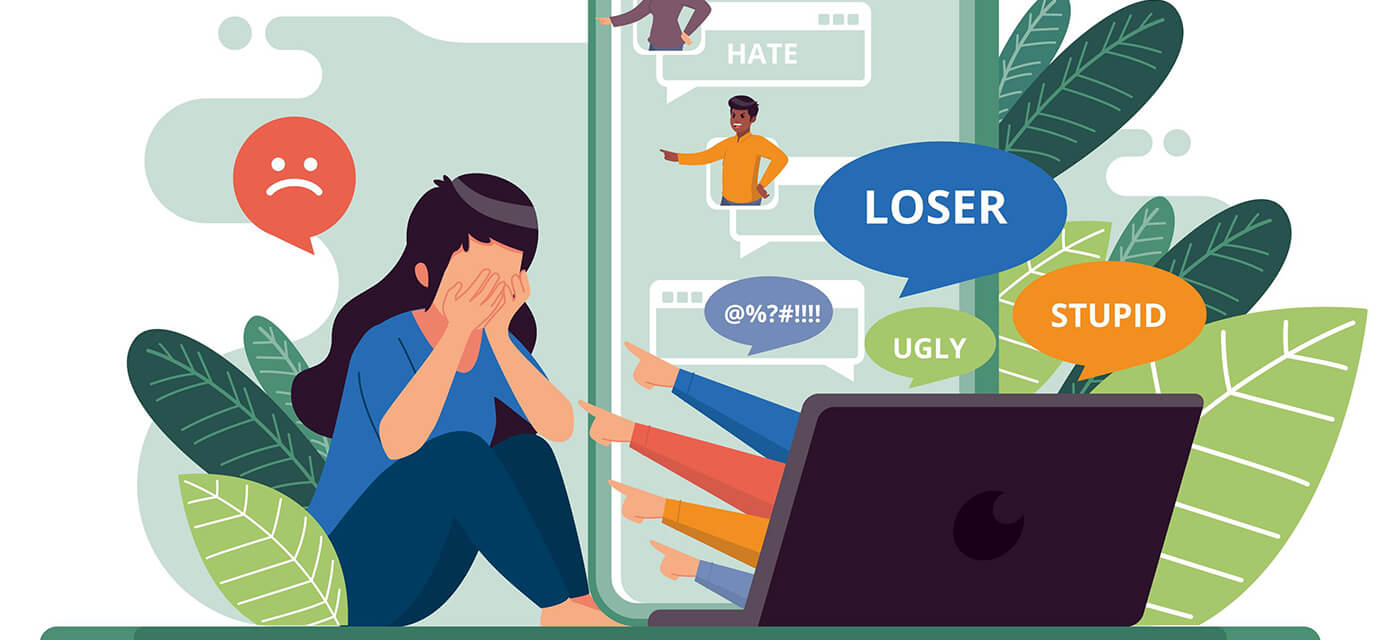 CYBERBULLYING
elsősorban kamaszkorúak 
iskolai kiközösítés 
az áldozathoz elektronikus úton eljutó üzenetek sorozata 
egy vagy több felhasználó visz véghez
távközlési úton, többnyire az interneten
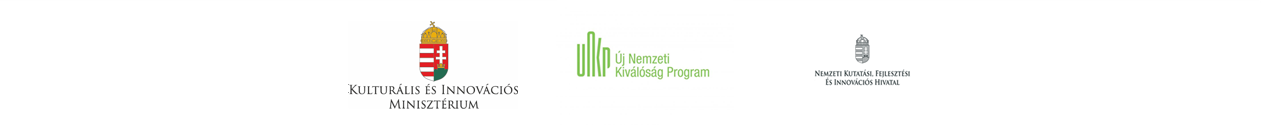 A zaklatás leggyakoribb megjelenési formái
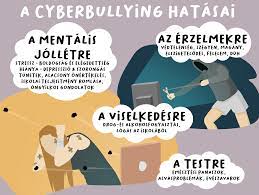 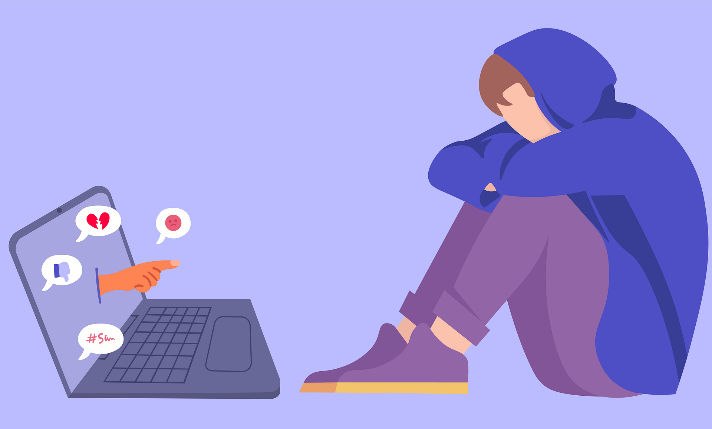 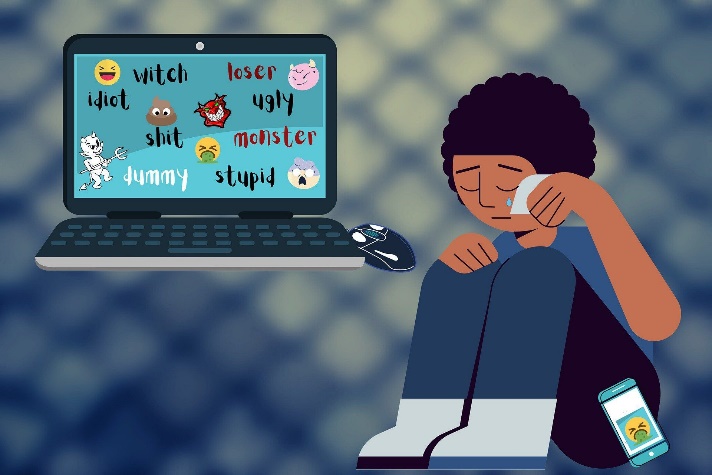 Felzaklató tartalmú anonim üzenetek (szöveg, kép, videó) e-mail, SMS, chat, közösségi oldalak
Bármilyen privát információ megszerzése és annak beleegyezés nélküli elterjesztése
Személyes kép vagy videó átszerkesztése
Mobiltelefonra érkező anonim hívások
Honlap vagy blog létrehozása valakinek a lejáratása céljából, személyes honlap, blog feltörése és módosítása
Rosszindulatú pletykák terjesztése online eszközök segítségével
Kirekesztés, negligálás („levegőnek nézés”) online környezetben
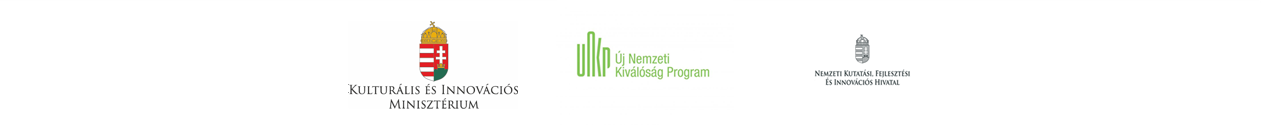 Milyen következményekkel járhat?
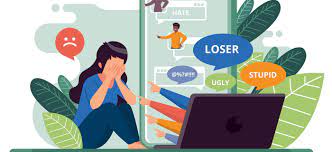 rossz érzéseket kelt a gyerekekben, 
aláássa az önbizalmukat, az önértékelésüket, 
súlyos esetben meglévő barátaiktól is elszigeteli őket
szorongás, feszültté válás, folyamatos stresszhelyzet
kihatással lehet a teljesítményükre
szétszórttá válnak, nem teljesítenek az iskolában
elszakadnak korábbi kapcsolataiktól, 
akár még a szülőkkel való bizalmi viszony is felbomlik 
a feszültség hosszú távon egészségkárosító hatású, mentális, pszichés betegségekkel és valódi fizikai tünetekkel is járhat
kiskamaszok önkárosító magatartása
étkezési zavarok 
vagy a legsúlyosabb esetben akár nagyon komolyan saját életük ellen is fordulhatnak.
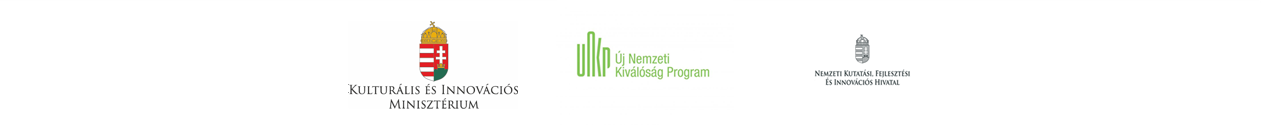 Mit tehetünk ellene?
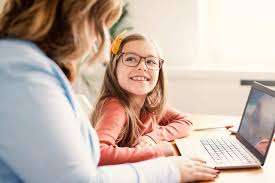 beszélgetni kell a gyerekekkel 
a gyerekek mindig azt érezzék, támogatjuk őket
megelőzés, példamutatás (!)
szűrés
visszaélés – jelentés
szóljanak, ha valamit nem értenek, ha bántják őket
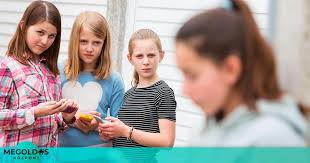 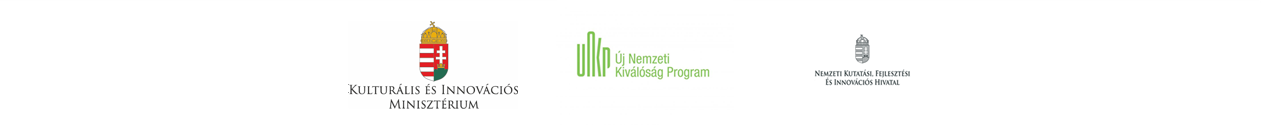 Mit tehetünk ellene?
tegyünk lépéseket hivatalos személyek felé
igyekezzünk figyelmen kívül hagyni a zaklatást!
merjünk segítséget kérni
minden az elfogadással és a megértéssel kezdődik! 
bízzunk bennük, és készítsük fel őket mindenre! 
a zaklató is lehet valakinek a gyereke! 
ne habozzunk pszichológushoz fordulni! 
HA KELL FORDULJUNK A HATÓSÁGOKHOZ
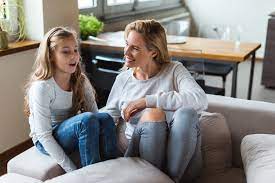 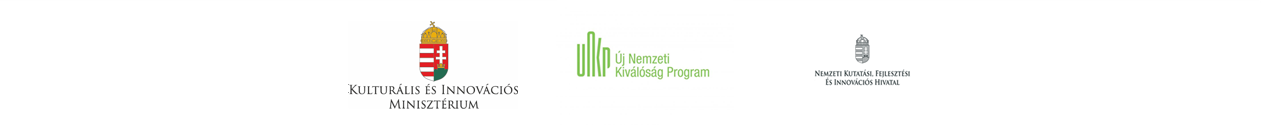 Mit tehetünk ellene?
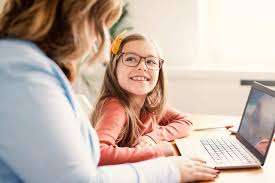 beszélgetni kell a gyerekekkel 
a gyerekek mindig azt érezzék, támogatjuk őket
megelőzés, példamutatás (!)
szűrés
visszaélés – jelentés
szóljanak, ha valamit nem értenek, ha bántják őket
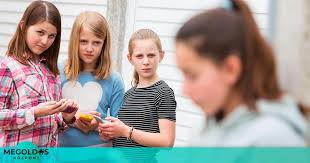 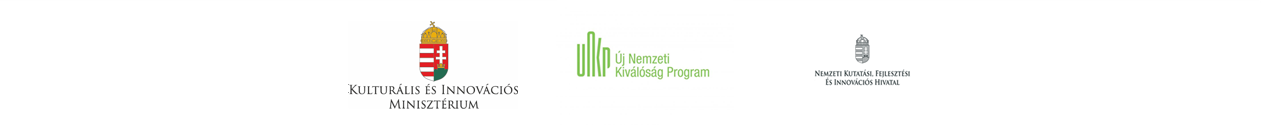 SEGÍTŐ HATÓSÁGOK
Nemzeti Média és Hírközlési Hatóság
Nemzeti Nyomozó Iroda
Kék Vonal Gyermekkrízis Alapítványt (Tel.: 116-111) 
www.biztonsagosinternet.hu
DE MI MAGUNK IS TEHETÜNK ELLENE
https://nmhh.hu/alkalmazasok  - internetes gyermekvédelem,                                                               szűrőszoftverek
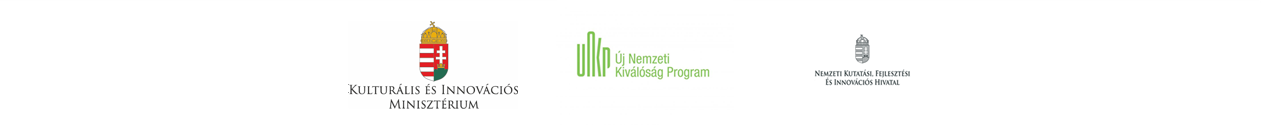